Quizzes For Grade 3
_____________is information that is stored on a
 CD-ROM, a DVD, or on the Internet.
Some programs let you mark CD-ROM pages so you can easily find them again. This is called as________________________.
We can sort database by name from_______________by clicking at
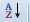 A__________________________ is an organized collection of data.
______________________________stores and sorts information.
________________ include games, stories and tools for painting and drawing.
A _______________________shows a demonstration of how something happens or how something works. Example- short movies
A _______________________teaches you or demonstrates how to use the program.
A __________________________ is a table used to work with numbers.
10___________________ and ____________________ can be made from spreadsheet.
1. A database consist of only fields but no records    [TRUE / FALSE]
In database we cannot sort data                               [TRUE /FALSE]
3. A Database is an organized collection of data.      [TRUE /FALSE]
4. Database software can only sort information but cannot store. 
                                                                                             [TRUE /FALSE]
5. In spreadsheet it is possible to add new rows and columns.
                                                                                             [TRUE /FALSE]
6. In a spreadsheet a column and a row intersect is called a cell.
In a spreadsheet the data can be deleted by pressing delete key 
or backspace.                                                                [TRUE / FALSE]
8. Click at UNDO button to bring back the deleted data in spreadsheet. 
                                                                                             [TRUE /FALSE]
9. In a spreadsheet we can add, subtract, multiply and divide numbers.
                                                                                           [TRUE /FALSE]
10 . We can read, listen and play the information stored on CD-ROMS.
                                                                                       [TRUE /FALSE]
Q3.  Complete the following instructions in the spreadsheet.                                                                                          
Fill active cell with green color
Fill  cell B4 with red color
Fill cell A1 with blue color
Show rows in the spreadsheet
Show columns in the spreadsheet
Thank You